STATE OF MALUTI-A-PHOFUNGLOCAL MUNICIPALITY
Presentation to the CoGTA Portfolio Committee
Presenter: Ms. M. Kgomo/Ms. S. Gelderblom
Time: 09H00
Date: 25 August 2020
Virtual Meeting
PRESENTATION LAYOUT
Purpose
Introduction
Governance
Municipal Administration
Financial Management
Service Delivery
COVID-19 Interventions
Recommendations
2
PURPOSE
To brief the Portfolio Committee on Cooperative Governance and Traditional Affairs (CoGTA) on the status of Maluti-A-Phofung Local Municipality, which was placed under section 139(1)(b) intervention on  10 February 2018.
3
INTRODUCTION
To brief the Portfolio Committee regarding the status of the Maluti-A-Phofung Local Municipality.
The Free State Province Executive Council (ExCO) invoked Section 139(1)(b) of the Constitution of the Republic of South Africa in Maluti-a-Phofung Local Municipality on 10 February 2018 for the following two reasons:
Breach of section 152 and 153 of the Constitution of the Republic of South Africa that mandate local government with the “provision of services to communities in a sustainable manner and giving priority to basic needs of communities;
Financial management as a result of an inefficient financial system and inadequate and/or non-existing revenue collection strategy and system, that resulted in the municipality’s inability to meet its financial obligations and invariably, its obligation to provide basic services.
Concurrence with conditions was provided by Minister, Dr Z. Mkhize (MP) on 20 March 2018 and the National Council of Provinces (NCOP) on 28 June 2018.
In April 2019, the Minister of COGTA and the FS ExCo collectively invoked a Section 154 intervention to fast track and improve on the deliverables set out, when the Section 139(1)(b) intervention was invoked (February 2018).
4
INTRODUCTION
Invocation of S154 intervention was informed by unsatisfactory progress incl: pending appointment of all Senior Manager (incl. MM), failure to prioritise the signing of a realistic repayment plan between Maluti-a-Phofung and ESKOM and persistent service delivery challenges such as the lack of water, water leaks, inconsistent electricity supply, sewer spillages, deteriorating road infrastructure, etc.
Deputy Minister, Mr. Parks Tau (MP), officially presented the joint interventions approach (& team) and Turnaround Plan to Council and Labour Unions in July 2019. 
The joint intervention team assumed duty in August 2019 and and was mandated with re-establishing certainty on governance (establishing executive leadership and improving institutional arrangements). 
The new intervention team thus, developed a comprehensive Turnaround Strategy to address the dire financial status in the municipality and total collapse of service delivery.
The Turnaround Strategy was informed by the municipality’s Recovery Action Plan (RAP) developed in December 2018, by a Consultative Committee established by the Minister of CoGTA.
5
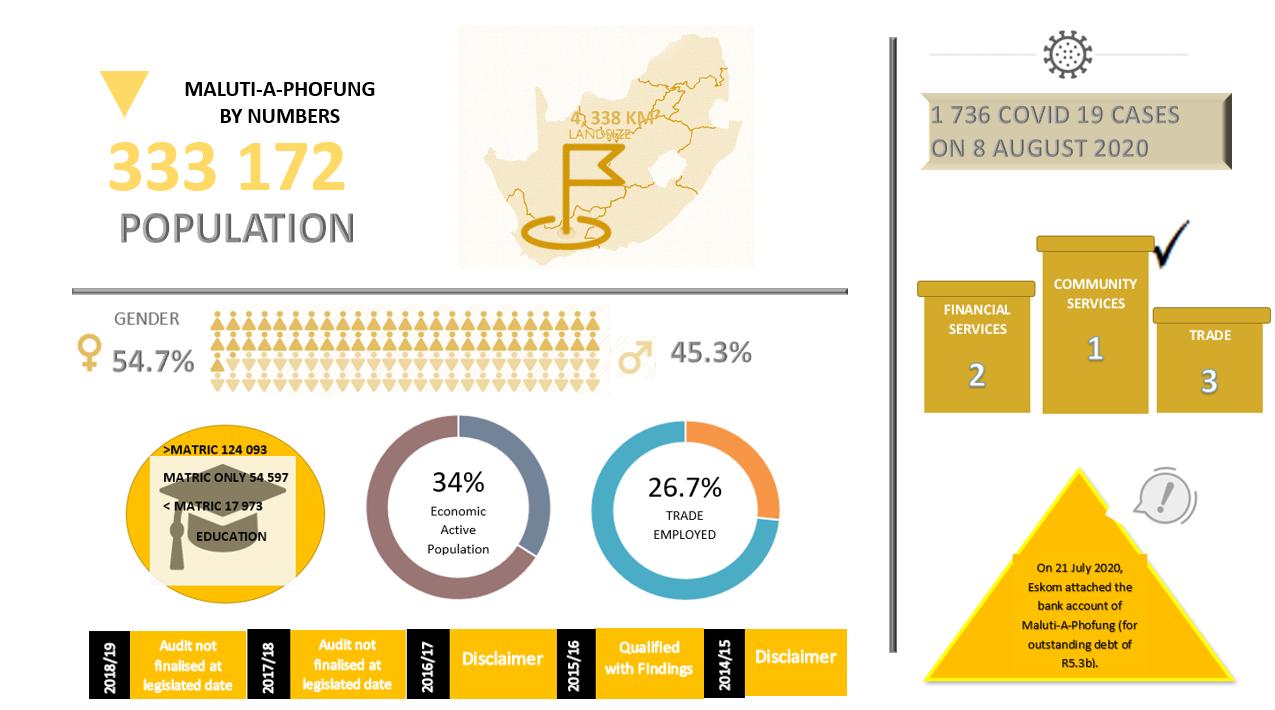 6
SOCIO ECONOMIC STATUS
Poverty:
243 543 (73.09%) people out of the total population of 333 172 living in poverty, using the upper poverty line definition.
Economic active population:
113 283 in 2019, which is 34% of its total population.  
Largest number of jobs in 2019 
Trade sector -  15 618 employed people (26.7% of total employment). 
The Community Services sector – 15 403 (26.3%) 
Economic drivers
Community Services  (38%)
Financial Services (17%)
Trade (15%) 

Per capita income: 
R 32,400 (lower than Free State (R 58,300) and of the Thabo Mofutsanyana District Municipality (R 41,800) and of South Africa 
(R60,800).
7
GOVERNANCE
Political stability
The Council composition for Maluti-A-Phofung is as follows: ANC 37, Independent 10, EFF 9, DA 5, DPSA 4, AULA 2, AIC 1, APC 1 – total of 69 councillors.
While the processes of intervention unfolded, there was no executive leadership in the municipality because 15 African National Congress (ANC) Councillors were suspended by the Provincial Disciplinary Committee (PDC) of the ANC on 08 August 2018. 
The suspended councillors included the Executive Mayor, the Chief Whip and the Speaker. They were accused of contravening the party’s constitution on four (4) counts that included voting with the opposition to elect Mr. G Mokotso as the new Executive Mayor in a Council meeting held on June 2018.
The suspended 15 councillors appealed the decision of the PDC to the National Disciplinary Committee (NDC), which in turn upheld the decision of the PDC and substituted the suspension of the councillors to expulsion from the ANC, on 23 December 2018.
These developments affected the general sittings of Council in that the scheduled Council meetings consistently, did not quorate, thereby affecting adoption of critical legislated mandates such as the budget and the IDP, consideration of compliance reports and facilitation of community engagements.
8
GOVERNANCE
Dysfunctionality of Council also resulted in gaps in oversight, risk management & control as well as leadership inefficiencies that created an opportunity for misappropriation of funds, non-adherence to legislation and prescripts.
There was no implementation of risk management, audit committee and internal audit recommendations.
There were no mechanisms to address prevention of IUFW expenditure.
The municipality continuously failed to quorate to elect office bearers despite advice from the National CoGTA and the FS CoGTA and thus National Treasury withheld the Equitable Share tranche of July 2019. 
The legal processes undertaken by the political incumbents ran in tandem with IEC processes to appoint new Council. Bi-elections took place on 27 August 2019 and office bearers were elected on 12 September 2019. 

Functionality of governance structures
With office bearers elected, all Council oversight and accounting functions to National and Provincial Government were established and are fully functional. 
Council elected Section 79 & 80 Committees and they are meeting regularly.
A Stakeholder management strategy was developed and implemented and engagements with key stakeholders take place as and when required.
9
GOVERNANCE
Audit outcomes
The outcome for 2016 was Qualified and the basis was on receivables from exchange transactions and lack of audit evidence on repairs and maintenance.
The Auditor-General report 2018/19 indicated that the municipality has not submitted its Annual Financial Statements (AFS) on time for two consecutive years. 
Institutional instability contributed to the delay in submission of financial statements and compliance with legislation on financial reporting 
The joint interventions team addressed the two-year AFS backlog. As such, the 2017/18 AFS was completed during November 2019 and submitted to the Auditor-General on 6 February 2020 for auditing.  The finalisation of 207/18 is at the advanced stage.

Approval of the IDP and budget
The 2020/21 IDP has been adopted
The 2020/21 budget has been adopted
10
GOVERNANCE
Litigations 
On 21 July 2020, Eskom attached the bank account of Maluti-A-Phofung (for outstanding debt of R5.3b). 
The funds attached were to the value of Attached R134M 
Eskom and the municipality reached an agreement on 25 July 2020 to partially release some of the funds in the account to enable the municipality to meet its operational obligations. 
As part of this agreement (made an order of court), the parties were to conclude an agreement before 7 August 2020 that sought to settle the outstanding R5,3b debt.
The agreement was not signed because Eskom wants the input of the IMTT on the matter and the agreement to be made in court.
A business company (ALPLA) litigated against the municipality  (continuous interruption of electricity supply in the SEZ). 
The court issued an interim order of contempt against senior management and officials of the municipality.  
On 30 July 2020 the court indefinitely postponed this matter and instructed ALPLA, Eskom & the municipality to enter into an agreement before the end of August 2020 that committed to ensuring no electricity interruptions at the business. The matter is still pending in court.
11
GOVERNANCE
Litigations continued
The Minister of CoGTA established a Consultative Committee pursuant to a Settlement Agreement delivered by the Free State Division of the High Court, in a matter brought before the Court by the Harrismith Business Forum (HBF) against the Maluti a Phofung Local Municipality. 
The HBF took the municipality to Court on account of intermittent electricity supply. 

Fraud and corruption
The hawks investigated a case of fraud relating to the misuse of official petrol cards.
The amount involved is R500 000 and the matter is in Court
12
MUNICIPAL ADMINISTRATION
Vacancies in critical positions
The current vacancy rate is very high. All senior manager positions are still vacant except that of the Municipal Manager and CFO
At the end of March 2020, the Administrator, Mr Blake Mosley-Lefatola, vacated his position as Administrator. 
Mr Amos Goliath was subsequently appointed by the MEC responsible for CoGTA as an Administrator, with effect from 1 April 2020. Mr Goliath was part of the initial intervention team, supporting the Administrator, Mr Moses Moremi, on all Human Resource Development issues.
On 26 March 2020, the Council of Maluti a Phofung LM approved the appointment of a Municipal Manager, Mr. FP Mothamaha and a Chief Financial Officer, Ms. MJ Mazinyo. The two incumbents assumed duty on 27 March 2020, bypassing due administrative processes. 
The two incumbents are both remunerated above the upper limits applicable for Maluti a Phofung as gazetted by the Department in 2018. (MM salary is R1.9 million per annum, whereas Maluti a Phofung LM is a Category 4 municipality with an upper limit of R1.496 887 per annum).
Functionality of management structures
With the assumption of duty by the new incumbents, followed strife, between the Troika, the newly appointed incumbents and the joint intervention team.
13
MUNICIPAL ADMINISTRATION
The details of the dysfunctional working relationships are highlighted in the close out report of the former Administrator, Mr B Mosley-Lefatola which was leaked and attracted negative media attention.
Challenges 
Developments beyond the former Administrator’s close out report included, the unceremonious expulsion of the new Administrator, Mr. A Goliath by Council, from the premises of the municipality and his removal as a signatory to the bank account of the municipality. 
A new organogram has been developed but still must be reviewed in to consider the current financial state of the municipality and streamlines the overall organisational structure within the available budget. 
All positions created in the organisational structure are not funded and some positions are redundant and must be abolished. 
An audit and/or review of Maluti Water is very critical because it is a liability to the municipality
There have been situations of disregard for recruitment legislation, policies and processes (appointment of 500 by former executive mayor)
There is no consequence management and there is need to establish a Municipal Disciplinary Board.
Majority of employees within finance, technical services and supply chain do not comply with minimum competency levels.
14
MUNICIPAL ADMINISTRATION
The municipality must conduct a skills audit to assess level of skills, knowledge and competency across the board.
There is need for to extend performance management to all employees.
Staff Discipline is a concern and there is poor management of overtime claims resulting in high employee costs and which also result in a culture of poor work ethics and weak management practises. 
There is a reported 116 sick days claimed, 42% of which are leave days without a medical certificate. This irregular leave has cost the +/-R60 million.
There are high litigation costs and contract management is inadequate.
Requisite human capital
Critical vacant positions in SCM and Budget office  
Debts owed to and by municipality
Total outstanding creditors amounts to R7 billion of which R6.5 billion is older than 30 days. Other creditors as at end June 2020 are:
Eskom is owed R5,3b
SARS is owed R30m in PAYE payments. Agreement in place.
AG is owed R4.1 in auditing costs. Payment agreement in place.
Still disputed creditors amounting to R14.8m to service providers resultant from a lack of paper trail for the transactions.
DBSA loan of R4.1m which has not been serviced.
15
FINANCIAL MANAGEMENT
Payment of creditors within 30 days
Creditors are generally not paid within 30 days
Revenue collection
The monthly billing backlog has been eradicated and is now up to date – though collection performance against billing is not satisfactory and billing data is still to be cleansed.
Collection is poor; conventional meters collection against a potential of only collect and prepaid collect.
Current levels of revenue collection and the continued loss of revenue through tampering with prepaid meters or by-passing them; remains a big threat to economic sustainability.
The revenue collection rate for April was 16%, May: 53% and June 2020: 56%.
The low collection rate during April 2020 was impacted by the COVID 19 pandemic. (Most municipal pay points were closed during the lockdown). 
A Revenue Recovery Plan was compiled in conjunction with national and provincial treasury but progress on implementation is still pending. 
A letter of demand has been written to the Department of Public Works on account of government’s R307 million debt.
16
FINANCIAL MANAGEMENT
Revenue collection cont.
At 17 July 2020, Covid-19 related expenditure by Maluti-A-Phofung amounted to R2.7 million which was utilised for PPE & quarantine sites.
The monthly salary bill of the municipality is R48,942,284b (22% of total budget) without overtime. 
Overtime remains a huge challenge in both the municipality and Maluti Water, despite previous measures taken to curb it. Time-off for overtime worked but is still resisted by staff. 
Despite the recommendation made by the Consultative Committee in (RAP) and reiterated in January 2019 to dissolve the Maluti Water, there is no progress.  
Reported non-compliance with basic finance and governance legislation 
The municipality has not submitted financial statements for the past two financial years. It obtained a qualified opinion in 2016
Challenges
Gross Debtors increased significantly as a result of poor credit control and debt collection: from R1 Billion (2017/18) to R 1.3 Billion (2018/19).
Creditors payment period for the 2016/17 and 2017/18 financial years was extremely high at 770 days and 931 days respectively, showing that the municipality is unable to pay its creditors within 30 days as per MFMA.
17
FINANCIAL MANAGEMENT
Challenges cont:
Contingent Liabilities / Litigations amounted to R279.4 million and R3 Billion as of 30 June 2017 and 30 June 2018 respectively.
IDP & Budget is not responsive, not cash-backed, credible, realistic and sustainable.
Capital Expenditure Budget Implementation ratio for 2017/18 was only 0 per cent which is very low and this also compromises service delivery to the communities. 
There is no asset register.

Capacity support:
Budget office must be strengthened and at this stage, DCoG and the province have not yet seconded any personnel with a finance background.
Municipality was previously supported on the Simplified Revenue Plan Programme.
18
FINANCIAL MANAGEMENT
Capacity support cont.
There was some substantial improvement on the areas in which the support was targeted; however, due to inadequate implementation of systems the improvement is not sustainable once the support is retracted. 
Cogta, National Treasury and SALGA are working together through a Single Integrated Revenue Management Framework(SIRMF) to support municipalities on revenue related aspect 
As part of the Multidisciplinary revenue committee, Cogta will be rolling out a campaign in 2020/21, to educate and mobilize  all consumers to pay for municipal services. The campaign will be institutionalized at each municipality and will continue until March 2022.
19
SERVICE DELIVERY
Requisite human capital
There are no engineers in the municipality as well as in the Maluti Water Entity.
Infrastructure plans and standard operating procedures
The municipality has developed a strategy that covers Infrastructure and service delivery improvements through integrated infrastructure and asset management initiatives that focus on sustainability through planned infrastructure management and forecasting for growth. It entails:
Re-engineering the provision of engineering services (water, sanitation, electricity, roads and solid waste;
Developing cost reflective tariffs for the engineering services rendered;
Enabling recovery of revenue related to delivery of electricity, water, sanitation and waste removal services:
All deficient water and electricity supply and consumption metering will be addressed to enable revenue billing for actual consumption;
Bulk and Consumer Meters will be installed where required
Replacement of post-paid meters by pre-paid meters for consumers will be considered;
Tariffs will be assessed to ensure that they are cost-reflective;
Business model for solid waste management will be reorganised to ensure that the subdivision operates at least at breakeven margin.
20
SERVICE DELIVERY
Capacity to implement programmes and projects
With improvements in collection rates, the municipality will be able to fund some projects
Project and contract management capabilities are lacking and the RAP recommends secondment by various government departments
Service delivery backlogs and access to services
Water supply is a challenge in the Municipality. Fika Patso Dam is at 40% full and the risk of water losses is still high due to water leakages in the water distribution systems
Supply of electricity is continuously interrupted because of vandalism and theft of transformers, aged infrastructure, overburdened grid because of bypassing 
State of municipal infrastructure
The condition of tarred and asphalt surfaced roads has deteriorated immensely as the Municipality has very limited resources to attend to backlogs on repairs.
The total unpaved road network within the municipality is estimated to be 134.91km,
Most of the road upgrades are done through MIG funding and at the most about 3 - 4km of roads are paved annually.
21
SERVICE DELIVERY
State of municipal infrastructure cont.
The Municipality does not have yellow fleet and necessary equipment to deal with huge distances for repairs and maintenance.
Sanitation services are severely affected by the breakdown of all the wastewater treatment facilities in Maluti-a-Phofung
Capacity to operate and maintain infrastructure
There is not sufficient capacity in the municipality to operate and maintain infrastructure.
Challenges
 Shortage of technical skills in the municipality such as engineers, electricians, technicians and planners to plan, implement operate and maintain municipal infrastructure.
Absence of  up to date infrastructure sector plans which compromise implementation of new infrastructure and its sustainability as well as certainty of the delivery of services.
Under-performance of existing infrastructure caused by ageing assets and poor repairs and maintenance, resulting in failure to sustain constant and reliable services supply;
Distribution losses in water and electricity services, as a result of illegal connections, poor maintenance of the existing infrastructure and old electrical infrastructure with high energy indexes.
22
SERVICE DELIVERY
Challenges cont.
Inadequate bulk water and raw water resources resulting in supply interruptions especially in high lying areas.
Inaccurate billing information as a result of estimated meter readings due to malfunctioning bulk and domestic meters, inaccessible or locked properties, unmetered properties and meter tampering. Some areas have been classified as “no-go” areas as the community is not willing to allow municipal workers to access their properties to carry out meter readings. No billing is implemented in those areas.
Capacity Support
MISA has seconded an engineer who is currently acting as a technical director
Provincial Transport Department committed to augmenting the municipality’s white and yellow fleet 
DWS has awarded a Drought Relief Grant to improve water reticulation and equip boreholes. Sedibeng Water is implementing the Grant
23
SERVICE DELIVERY
Capacity Support cont.
The DBSA has awarded a Covid-19 Relief Grant to the value of R9m to the municipality for projects that will be implemented in partnership with MISA. An amount of R8 million of this grant will be used for refurbishment of eight pump stations and the remaining R1 Million for the drilling of two boreholes. 
Maluti-A-Phofung has been earmarked as a pilot for the implementation of the Private Sector Participation (PSP) Model. The PSP Model is designed to unlock major infrastructure projects and investments for improved service delivery and efficient use and gearing of government grants. The Model has been approved by the Provincial ExCo and Council approval is being awaited. Support by respective Cogta’s and province
DCOG and the Ministry of CoGTA through the Deputy Minister wrote at least three (3) letters to the political leadership in the province, highlighting persisting governance challenges in the municipality. 
The Deputy Minister of DCOG had a meeting with the Premier on 06 May 2020 and despite a number of commitments made, the Provincial ExCo has unilaterally revoked the intervention in Maluti a Phofung on 19 June 2020.
24
COVID-19 INTERVENTIONS
DCOG through the Municipal Disaster Relief Grant allocated funding to municipalities. The purpose of the funds are to procure; temporary sanitation where needed, decontamination and/or sanitisation of municipal public facilities, Personal Protective Equipment and Water Management i.e. refuse removal.
R1 132 000.00 was allocated to and to date DCOG (through NDMC) has not received the expenditure report and how funds were spent. 
The Municipality is expected to report to NDMC through the PDMC on a monthly basis. 
Through the reports, the NDMC will be able to understand what the funds were used for.
25
RECOMMENDATIONS
It is recommended that the Portfolio Committee notes the status quo report on Maluti-a-Phofung LM.
26
END
Thank You
27